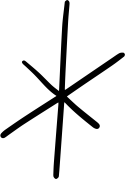 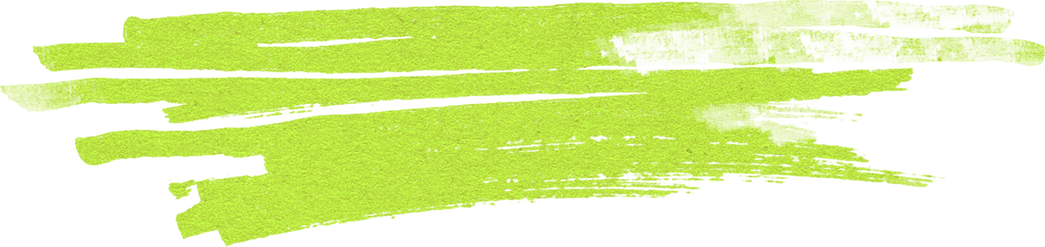 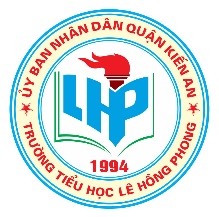 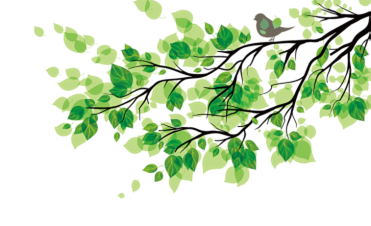 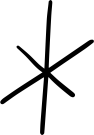 ỦY BAN NHÂN DÂN QUẬN KIẾN AN
TRƯỜNG TIỂU HỌC LÊ HỒNG PHONG
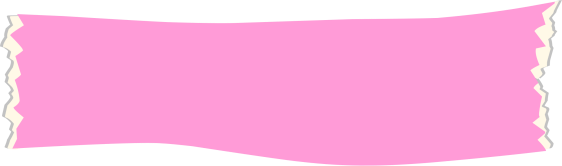 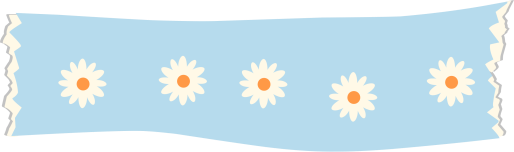 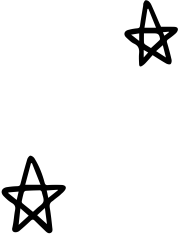 HỘI THI
GIÁO VIÊN DẠY GIỎI CẤP QUẬN
Năm học 2024 - 2025
Giáo viên : Nguyễn Thị Hồng Nhung
Sinh năm: 1992
Đơn vị: Trường Tiểu học Lê Hồng Phong
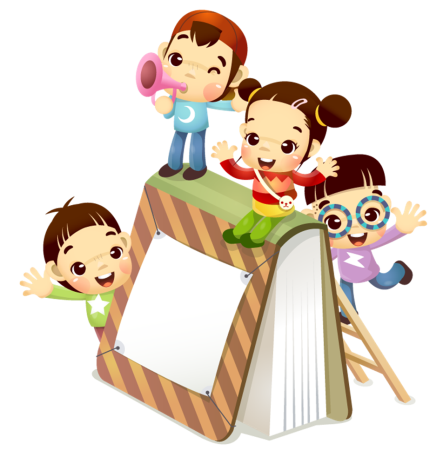 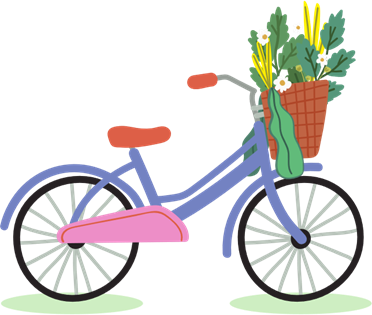 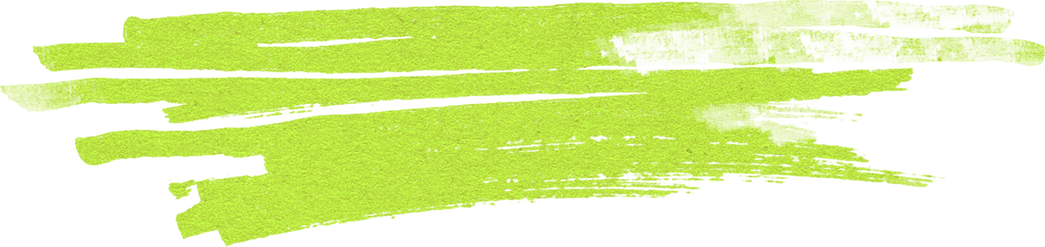 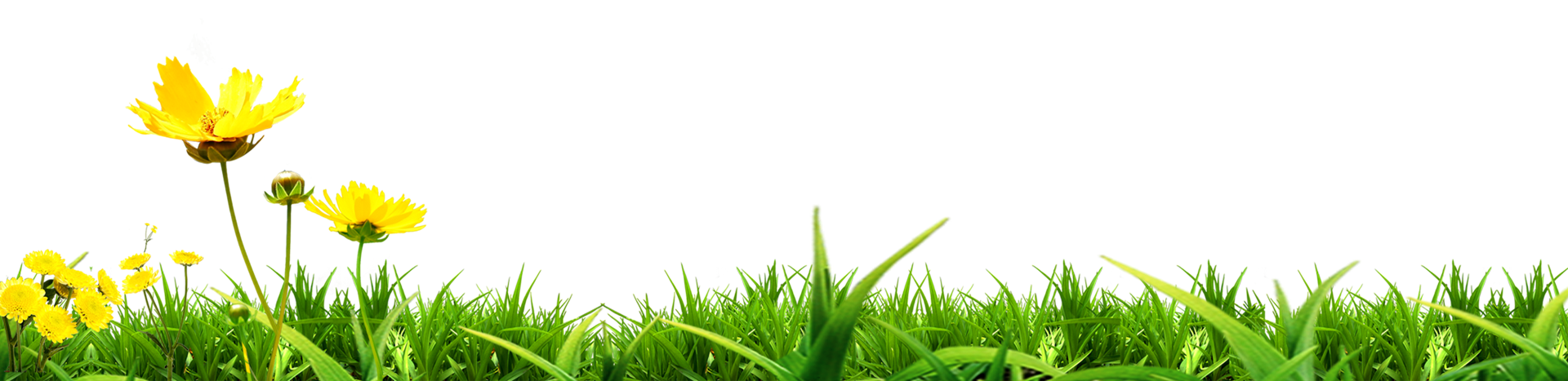 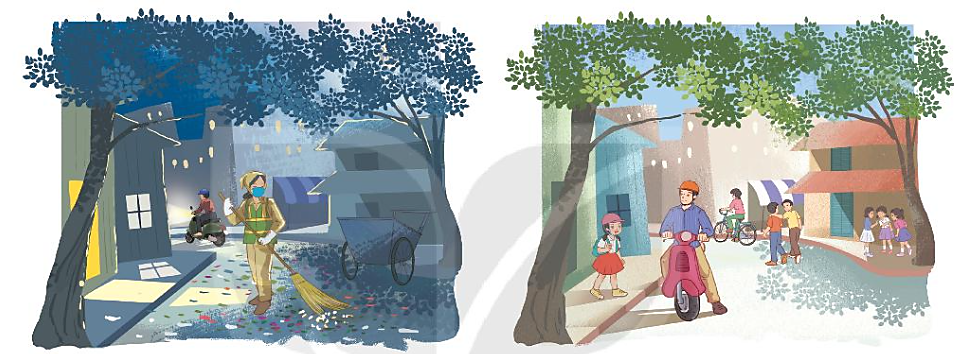 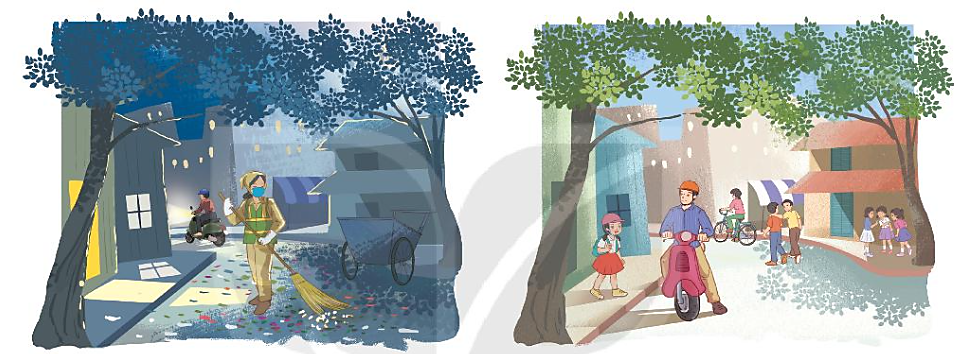 Tiếng chổi tre
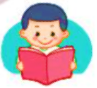 Nhớ em nghe
Tiếng chổi tre
Chị quét
Những đêm hè
Đêm đông gió rét
Tiếng chổi tre
Sớm tối
Đi về
Giữ sạch lề
Đẹp lối
Em nghe!
(Tố Hữu)
Những đêm hè
Khi ve ve
Đã ngủ
Tôi lắng nghe
Trên đường Trần Phú
Tiếng chổi tre
Xao xác
Hàng me
Tiếng chổi tre
Đêm hè
Quét rác…
Những đêm đông
Khi cơn dông
Vừa tắt
Tôi đứng trông
Trên đường lặng ngắt
Chị lao công
Như sắt
Như đồng
Chị lao công 
Đêm đông
Quét rác …
Tiếng chổi tre
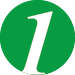 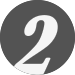 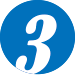 Những đêm hè
Khi ve ve
Đã ngủ
Tôi lắng nghe
Trên đường Trần Phú
Tiếng chổi tre
Xao xác
Hàng me
Tiếng chổi tre
Đêm hè
Quét rác…
Những đêm đông
Khi cơn dông
Vừa tắt
Tôi đứng trông
Trên đường lặng ngắt
Chị lao công
Như sắt
Như đồng
Chị lao công 
Đêm đông
Quét rác …
Nhớ em nghe
Tiếng chổi tre
Chị quét
Những đêm hè
Đêm đông gió rét
Tiếng chổi tre
Sớm tối
Đi về
Giữ sạch lề
Đẹp lối
Em nghe!
(Tố Hữu)
Việc 1: Cá nhân đọc thầm bài thơ tìm.
+ Tiếng, từ khó đọc.
+ Cách ngắt nhịp thơ.+ Từ cần giải nghĩa.
- Việc 2: Trao đổi, thống nhất cách đọc trong nhóm 2.
 Thời gian 3 phút
Tiếng chổi tre
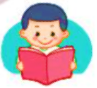 Những đêm hè
Khi ve ve
Đã ngủ
Tôi lắng nghe
Trên đường Trần Phú
Tiếng chổi tre
Xao xác
Hàng me
Tiếng chổi tre
Đêm hè
Quét rác…
Tiếng chổi tre
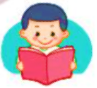 Những đêm hè
Khi ve ve
Đã ngủ
Tôi lắng nghe
Trên đường Trần Phú
Tiếng chổi tre
Xao xác
Hàng me
Tiếng chổi tre
Đêm hè
Quét rác…
Tiếng chổi tre
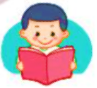 Những đêm hè
Khi ve ve
Đã ngủ
Tôi lắng nghe
Trên đường Trần Phú
Tiếng chổi tre
Xao xác
Hàng me
Tiếng chổi tre
Đêm hè
Quét rác…
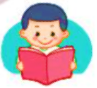 Những đêm đông
Khi cơn dông
Vừa tắt
Tôi đứng trông
Trên đường lặng ngắt
Chị lao công
Như sắt
Như đồng
Chị lao công 
Đêm đông
Quét rác …
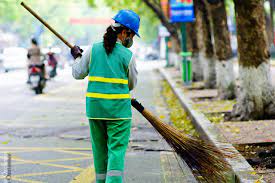 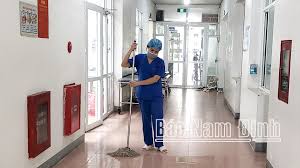 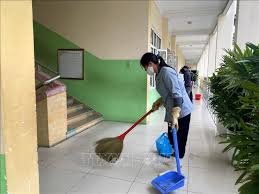 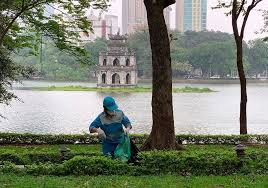 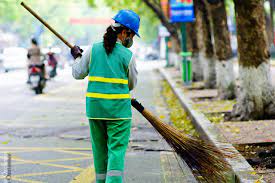 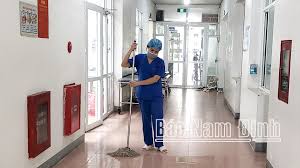 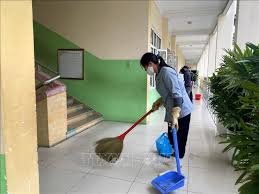 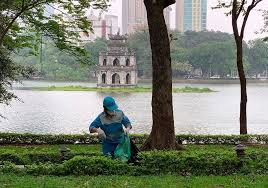 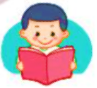 Những đêm đông
Khi cơn dông
Vừa tắt
Tôi đứng trông
Trên đường lặng ngắt
Chị lao công
Như sắt
Như đồng
Chị lao công 
Đêm đông
Quét rác …
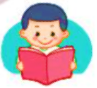 Nhớ em nghe
Tiếng chổi tre
Chị quét
Những đêm hè
Đêm đông gió rét
Tiếng chổi tre
Sớm tối
Đi về
Giữ sạch lề
Đẹp lối
Em nghe!
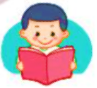 Nhớ em nghe
Tiếng chổi tre
Chị quét
Những đêm hè
Đêm đông gió rét
Tiếng chổi tre
Sớm tối
Đi về
Giữ sạch lề
Đẹp lối
Em nghe!
Em nghe!
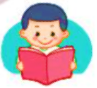 Nhớ em nghe
Tiếng chổi tre
Chị quét
Những đêm hè
Đêm đông gió rét
Tiếng chổi tre
Sớm tối
Đi về
Giữ sạch lề
Đẹp lối
Em nghe!
Tiếng chổi tre
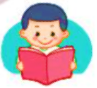 Những đêm hè
Khi ve ve
Đã ngủ
Tôi lắng nghe
Trên đường Trần Phú
Tiếng chổi tre
Xao xác
Hàng me
Tiếng chổi tre
Đêm hè
Quét rác…
Những đêm đông
Khi cơn dông
Vừa tắt
Tôi đứng trông
Trên đường lặng ngắt
Chị lao công
Như sắt
Như đồng
Chị lao công 
Đêm đông
Quét rác …
Nhớ em nghe
Tiếng chổi tre
Chị quét
Những đêm hè
Đêm đông gió rét
Tiếng chổi tre
Sớm tối
Đi về
Giữ sạch lề
Đẹp lối
Em nghe!
(Tố Hữu)
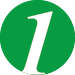 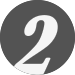 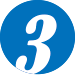 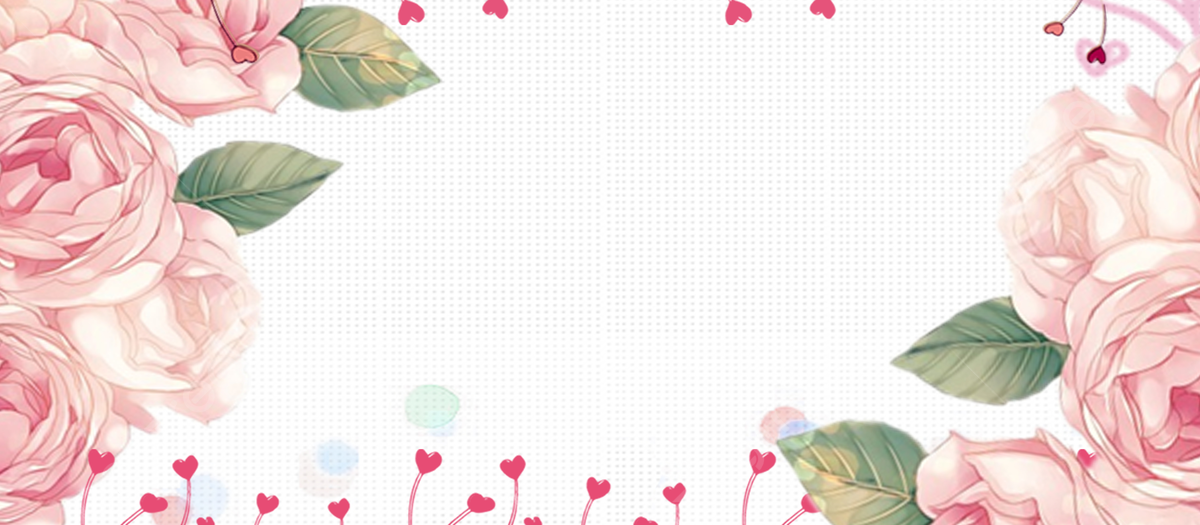 XIN CHÂN THÀNH CẢM ƠN  BAN GIÁM KHẢO VÀ CÁC THẦY CÔ GIÁO!